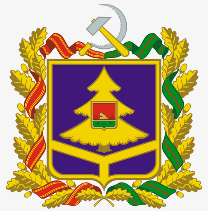 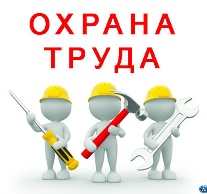 ДЕПАРТАМЕНТ СОЦИАЛЬНОЙ ПОЛИТКИ И 
ЗАНЯТОСТИ НАСЕЛЕНИЯ БРЯНСКОЙ ОБЛАСТИ
Осуществление ведомственного контроля за соблюдением трудового законодательства и иных нормативных правовых актов, содержащих нормы трудового права
(по вопросам охраны труда)
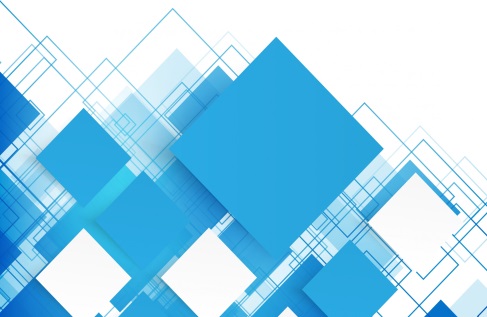 СТАРОВОЙТОВА ЕЛЕНА ИВАНОВНА

Главный консультант отдела
охраны труда и социально-трудовых отношений
2024 г.
Ведомственный контроль за соблюдением законодательства в сфере охраны труда
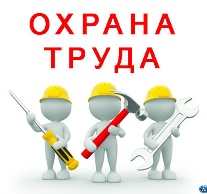 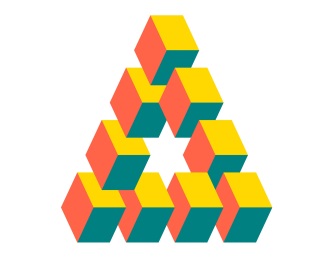 Закон Брянской области от 30.12.2019 N 129-З
«О ведомственном контроле за соблюдением трудового законодательства и иных нормативных правовых актов, содержащих нормы трудового права»
Приказ УГСТЗН Брянской области от 29.06.2020 № 118
«Об утверждении методических рекомендаций по осуществлению ведомственного контроля за соблюдением трудового законодательства и иных нормативных правовых актов, содержащих нормы трудового права»
Приказ
о проведении проверки в подведомственном учреждении
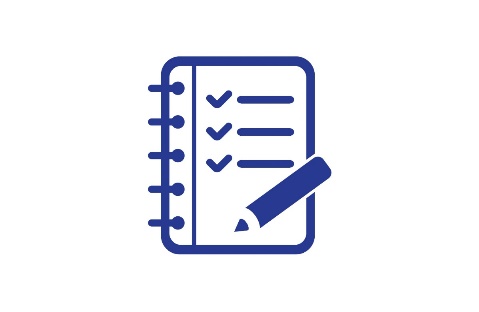 Направление приказа 
не позднее трех рабочих дней до начала проверки
Направление перечня
необходимых документов для проверки по охране труда
Приложение № 2 методических рекомендаций
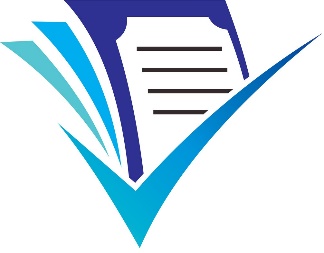 Копия штатного расписания,
поименный список работников с указанием, должности, даты приема на работу, совмещения, совместительства
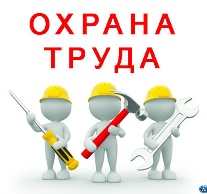 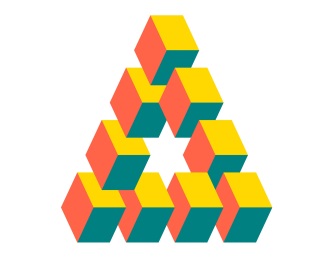 Охрана труда
Определить количество сотрудников в учреждении
ст. 223 ТК РФ
Если численность работников в организации превышает 50 человек, то вводится должность специалиста по охране труда, если менее 50 чел., то функции осуществляют работодатель (лично) или другой уполномоченный работодателем работник
< 50 чел.
приказ о приеме специалист по охране труда + должностная инструкция
> 50 чел.
приказ о возложении обязанностей на работника
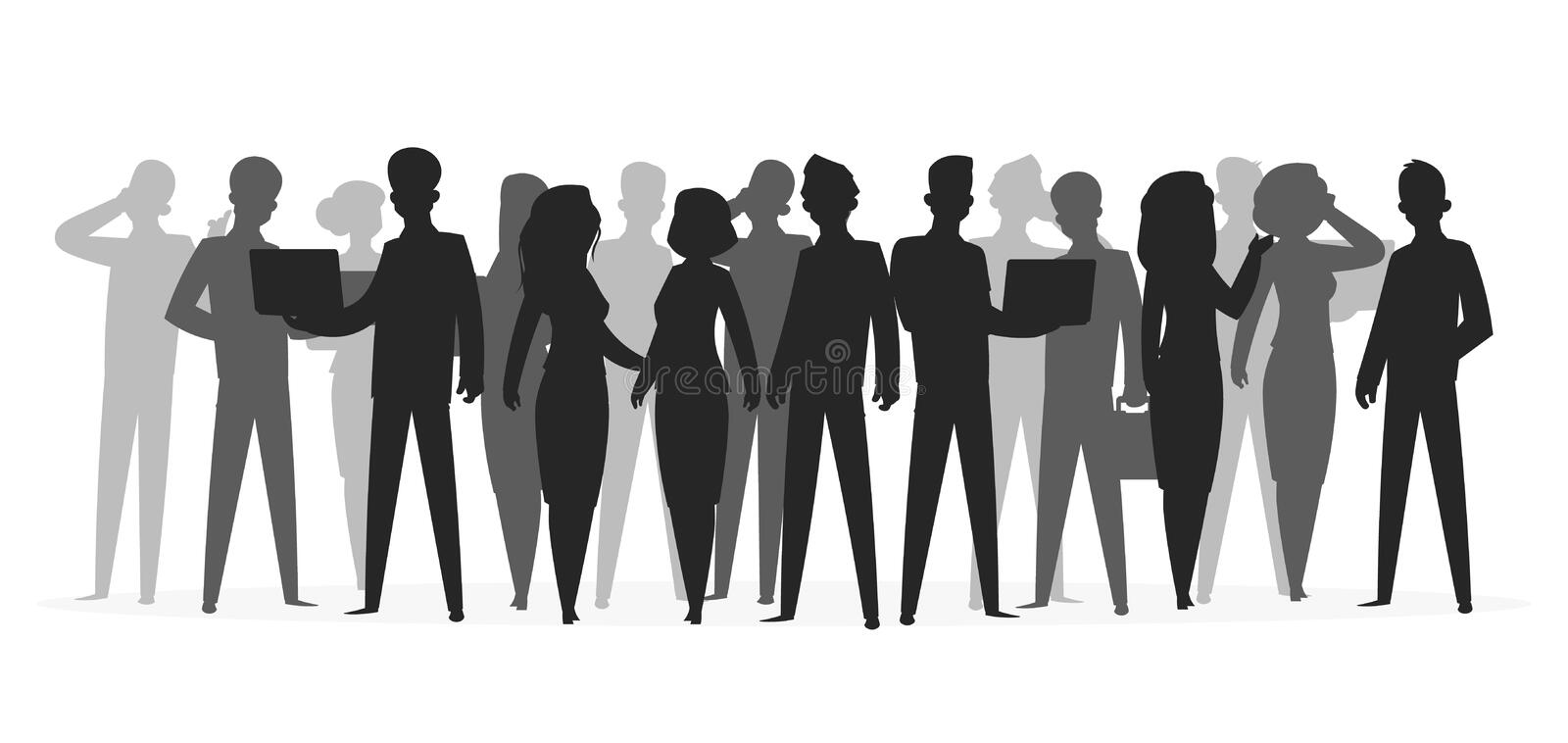 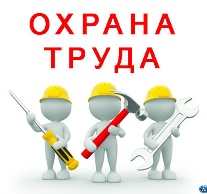 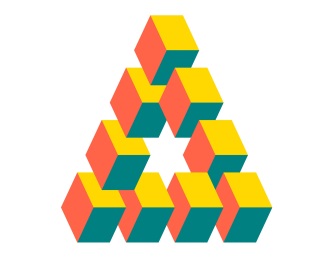 Охрана труда
Минтруд России разъяснил, что оказание услуг является производственной деятельностью
Письмо Минтруда России от 10.06.2016 № 15-2/ООГ-2136 
«О разъяснениях по вопросу, связанному с организацией 
службы охраны труда»
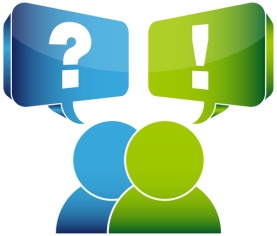 В соответствии с частью 1 статьи 217 (в настоящее время часть 1 статьи 223) Трудового кодекса Российской Федерации (далее - Кодекс) в целях обеспечения соблюдения требований охраны труда, осуществления контроля за их выполнением у каждого работодателя, осуществляющего производственную деятельность, численность работников которого превышает 50 человек, создается служба охраны труда или вводится должность специалиста по охране труда, имеющего соответствующую подготовку или опыт работы в этой области. 
       При этом согласно статье 209 Кодекса под производственной деятельностью понимается совокупность действий людей с применением орудий труда, необходимых для превращения ресурсов в готовую продукцию, включающих в себя производство и переработку различных видов сырья, строительство, оказание различных видов услуг.
        В этой связи представляется, что производственная деятельность осуществляется в разнообразных формах, в разных отраслях экономики физическими и юридическими лицами. Это деятельность по производству не только материальных благ, но и нематериальных, включая оказание различных услуг во всех сферах, что определено в Общероссийском классификаторе продукции по видам экономической деятельности, утвержденном приказом Федерального агентства по техническому регулированию и метрологии от 31 января 2014 г. № 14-ст.
Создание службы охраны труда работодателя, численность организации которого превышает 50 человек –  ОБЯЗАННОСТЬ  
для хозяйствующих субъектов во всех сферах экономической деятельности!!!
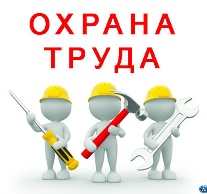 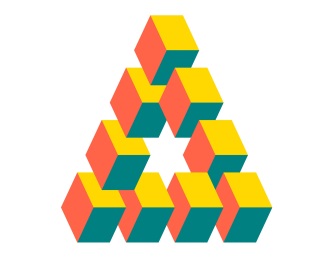 Охрана труда
Пожарная безопасность
ст. 214 ТК РФ, 
ст. 37 Федерального закона от 21.12.1994 № 69 
«О пожарной безопасности»
Приказа МЧС России от 18.11.2021 № 806 
«Об определении Порядка, видов, сроков обучения лиц, осуществляющих трудовую или служебную деятельность в организациях, по программам противопожарного инструктажа, требований к содержанию указанных программ и категорий лиц, проходящих обучение по дополнительным профессиональным программам в области пожарной безопасности»
Обязательные документы
Проводит инструктажи и мероприятия  по ПБ специалист по охране труда или, лицо, назначенное приказом по организации
Дата первого рабочего дня в табеле должна совпадать с датой регистрации вводного инструктажа по ПБ в журнале
Проверяется наличие удостоверения о прохождении обучения ПБ, документ МЧС по результатам проверки состояния ПБ в организации
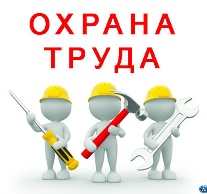 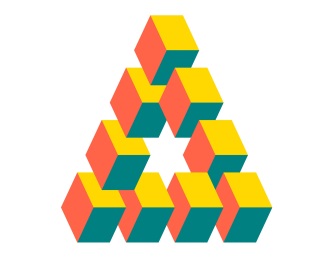 Охрана труда
Присвоение 1 группы по электробезопасности для неэлектротехнического персонала
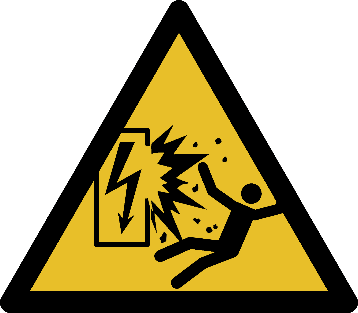 Приказ Минтруда России от 15.12.2020 N 903н
"Об утверждении Правил по охране труда при эксплуатации электроустановок"
Обязательные документы
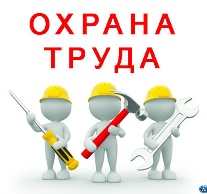 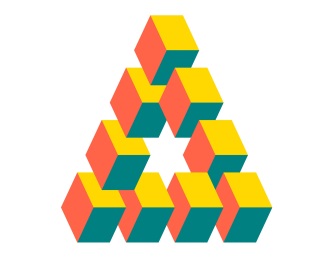 Охрана труда
Безопасность дорожного движения
ст. 214 ТК РФ,
Федерального закона от 10.12.1995 № 196-ФЗ 
«О безопасности дорожного движения»
приказ Минтранса России от 30.04.2021 № 145                                                 «Об утверждении Правил обеспечения безопасности перевозок автомобильным транспортом и городским наземным электрическим транспортом»
Обязательные документы
Инструктажи по безопасности дорожного движения могут проводить 
сотрудники имеющие среднее или высшее специальное образование по специальности  «Техника и технология наземного транспорта», 
а также прошедшие специальную переподготовку по квалификации обеспечения безопасности дорожного движения и 
прошедшие аттестацию на соответствие данной должности
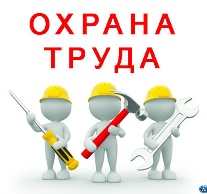 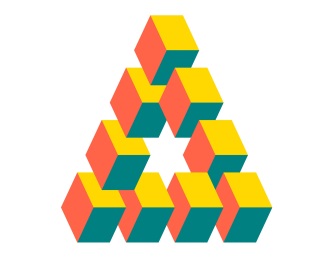 Охрана труда
Система управления охраной труда
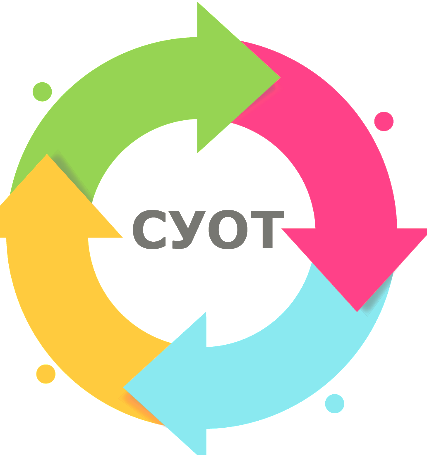 ст. 214, 209, 217 ТК РФ
Приказ Минтруда России от 29.10.2021 № 776н
"Об утверждении Примерного положения о системе управления охраной труда"
Обязательные документы
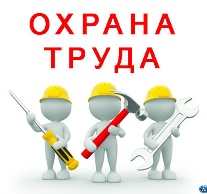 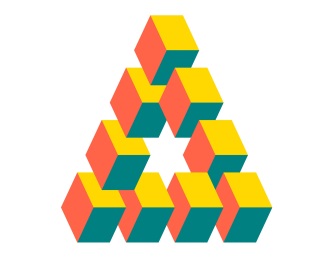 Охрана труда
Инструкции по охране труда по профессиям и видам работ
Приказ Минтруда России от 29.10.2021 N 772н 
«Об утверждении основных требований к порядку разработки и содержанию правил и инструкций по охране труда, разрабатываемых работодателем»
Инструкции по ОТ
должны быть обновлены 
до 1 января 2023 г.
Инструкций по ОТ
от 2021 года и старше
в учреждении 
не должно быть
Инструкций по ОТ
согласованы с первичной профсоюзной организацией (при наличии)
С инструкций по ОТ работник должен быть ознакомлен под подпись
После утверждения инструкций по ОТ должен быть проведен внеплановый инструктаж
Инструкции по ОТ должны быть согласованы с первичной профсоюзной организацией 
(при наличии)
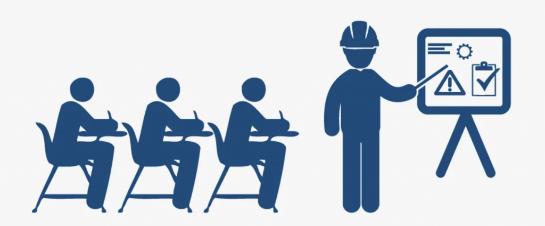 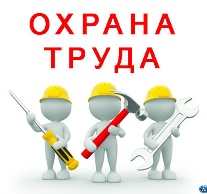 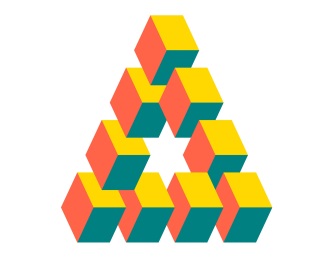 Охрана труда
Специальная оценка условий труда (СОУТ)
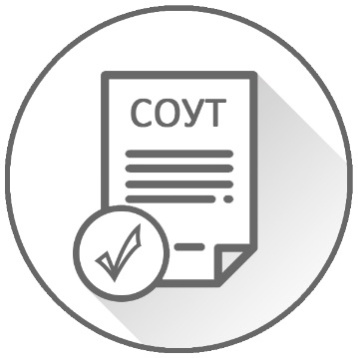 Федеральный закон от 28.12.2013 № 426-ФЗ
"О специальной оценке условий труда"
СОУТ проведена на всех рабочих местах
Работники ознакомлены с картам СОУТ под подпись
Проверка предоставления работникам, работающих во вредных условиях труда гарантий и компенсаций
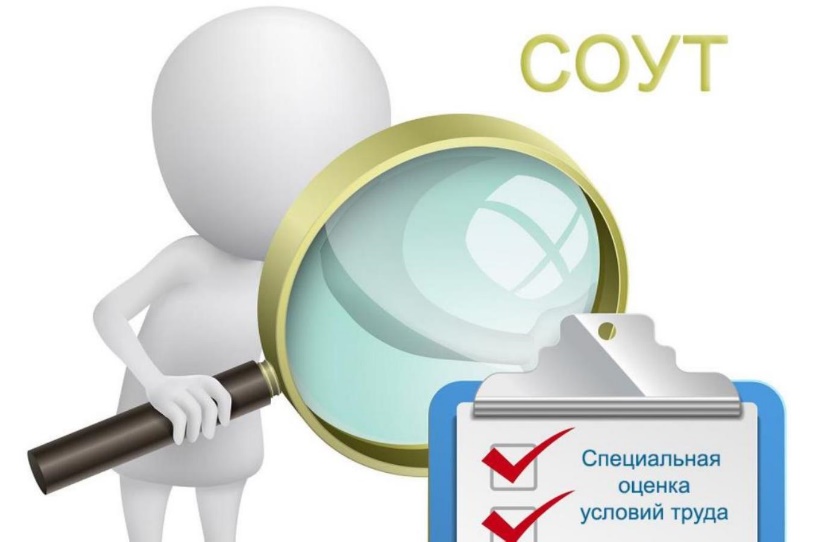 Проведено декларирование условий труда на соответствие действующим нормативным требованиям 
охраны труда (проверить наличие сведений в Реестре Роструда)
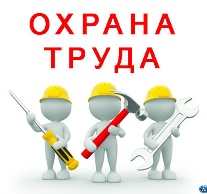 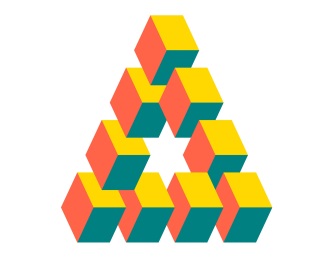 Охрана труда
Оценка профессиональных рисков
ст. 214, 209, 218 ТК РФ
Приказ Минтруда России от 29.10.2021 N 776н
"Об утверждении Примерного положения о системе управления охраной труда"
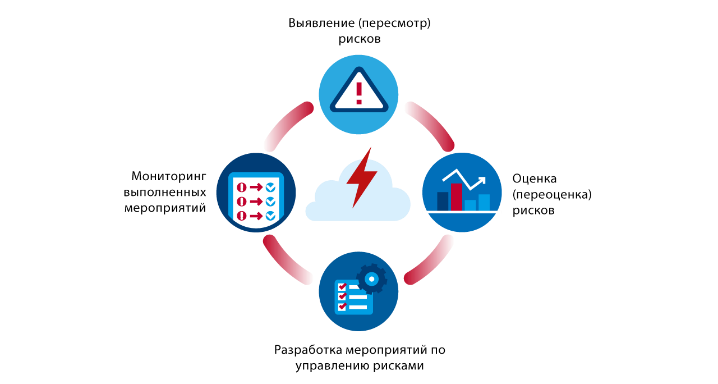 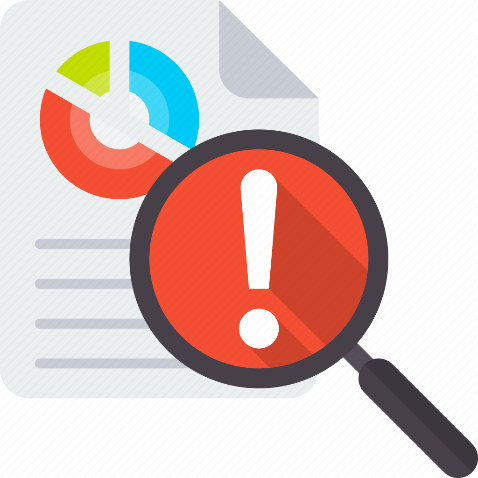 Обязательные документы
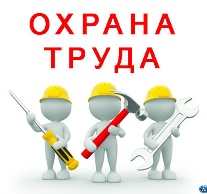 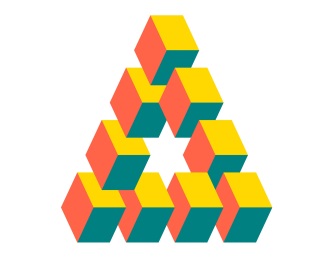 Охрана труда
Средства индивидуальной защиты
ст. 221 ТК РФ
Приказ Минтруда России от 29.10.2021 N 766н «Об утверждении Правил обеспечения работников средствами индивидуальной защиты и смывающими средствами» 
(вступил в силу с 01.09.2023)
Приказ Минтруда России от 29.10.2021 N 767н 
«Об утверждении Единых типовых норм выдачи средств индивидуальной защиты и смывающих средств» (вступил в силу с 01.09.2023)
Приказ Минтруда России от 09.12.2014 N 997н
«Об утверждении Типовых норм бесплатной выдачи специальной одежды, специальной обуви и других средств индивидуальной защиты работникам сквозных профессий и должностей всех видов экономической деятельности, занятым на работах с вредными и (или) опасными условиями труда, а также на работах, выполняемых в особых температурных условиях или связанных с загрязнением» (действует до 31.12.2024)
Личные карточки выдачи СИЗ работников организации
п.25 Правил № 766н
Обязательные документы
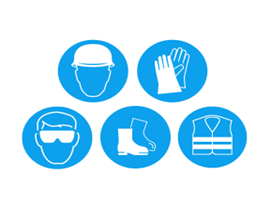 Приказ о создании комиссии по списанию СИЗ
Копии сертификатов и деклараций на СИЗ
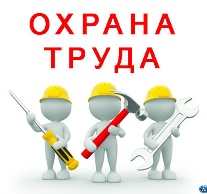 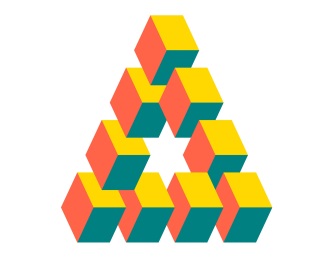 Охрана труда
Смывающие и обезвреживающие средства
ст. 221 ТК РФ
Приказ Минтруда России от 29.10.2021 N 766н «Об утверждении Правил обеспечения работников средствами индивидуальной защиты и смывающими средствами» (вступил в силу с 01.09.2023)
Приказ Минздравсоцразвития России от 17.12.2010 № 1122н
«Об утверждении типовых норм бесплатной выдачи работникам смывающих и (или) обезвреживающих средств и стандарта безопасности труда "Обеспечение работников смывающими и (или) обезвреживающими средствами» (ОТМЕНЕН)
Приказ Минтруда России от 29.10.2021 N 767н 
«Об утверждении Единых типовых норм выдачи средств индивидуальной защиты и смывающих средств» 
(вступил в силу с 01.09.2023)
Обязательные документы
Нормы выдачи работникам моющих, смывающих и обезвреживающих средств  
(приказ, коллективный договор)
Личные карточки выдачи 
смывающих и обезвреживающих средств
Копии сертификатов и деклараций на смывающие и обезвреживающие средства
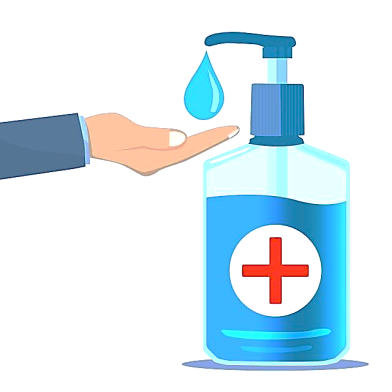 При легкосмываемых загрязнениях выдачу мыла не фиксируется в карточке выдачи , но в нормах выдачи необходимо отразить
Требуется постоянное наличие смывающих средств в санитарно-бытовых комнатах для офисных работников
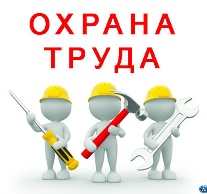 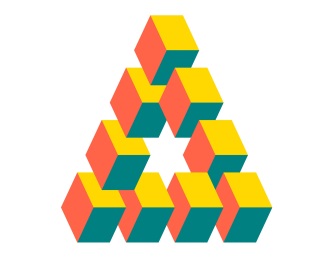 Охрана труда
Обучения требованиям охраны труда
п.46 Правил № 2464
В
По безопасным методам и приемам выполнения работ повышенной опасности
Практические занятия не менее 25%
Не реже 1 раз в год
А
По общим 
вопросам ОТ и функционирования СУОТ
В объеме не менее 16 часов
Не реже 1 раз в 3 года
Б
По безопасным методам и приемам выполнения работ
В объеме не менее 16 часов 
Практические занятия не менее 25%
Не реже 1 раз в 3 года
Обязательные документы
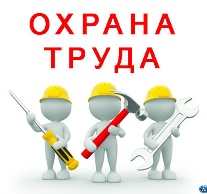 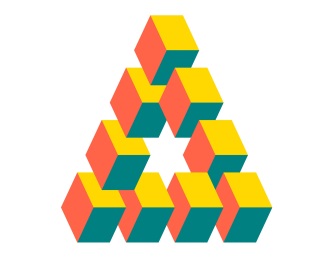 Охрана труда
Обучение по охране труда
ст. 219 ТК РФ 
Постановление Правительства РФ от 24.12.2021 № 2464 «О порядке обучения по охране труда и проверки знания требований охраны труда»
Вводный инструктаж по охране труда
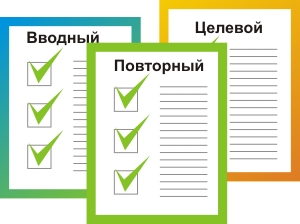 Обязательные документы
Проводит специалист по охране труда или, лицо, назначенное приказом по организации
п.11 Правил № 2464
Дата первого рабочего дня в табеле должна совпадать с датой регистрации вводного инструктажа в журнале 
п.10 Правил № 2464
Дату рождения работника необходимо указывать полностью
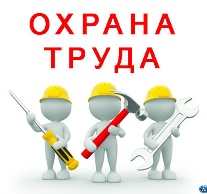 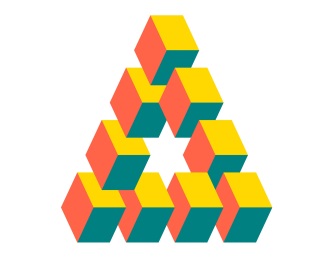 Охрана труда
Первичный (повторный) инструктаж 
по охране труда
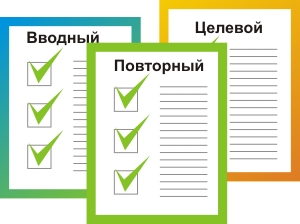 Обязательные документы
Проводит непосредственный руководитель работника  не реже, чем 1 раз в 6 мес.
п.22 Правил № 2464
Дата первого рабочего дня в табеле должна совпадать с датой регистрации первичного инструктажа в журнале 
п.13 Правил № 2464
Допускается освобождение от первичного инструктажа работников офиса в определенных случаях
п.13 Правил № 2464
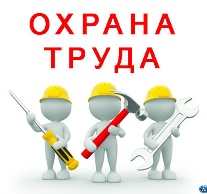 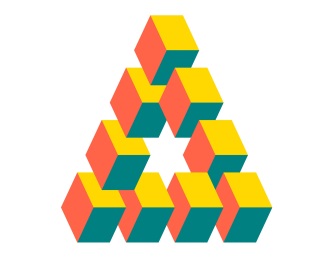 Охрана труда
Обучение по использованию (применению) средств индивидуальной защиты
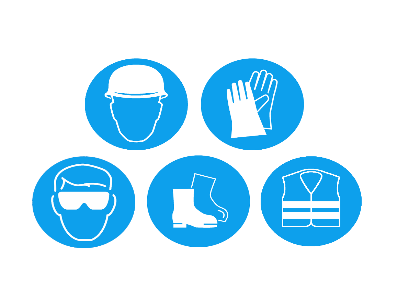 п. 39 Правил № 2464
 Программа обучения работников по использованию (применению) средств индивидуальной защиты:
►  объем программы не установлен
► практические занятия не менее 50%
п. 40 Правил № 2464
Приказ о создании комиссии по проверке знаний работников по использованию (применению) средств индивидуальной защиты
п. 91 Правил № 2464
Протоколы проверки знаний работников по использованию (применению) средств по использованию (применению) средств индивидуальной защиты в учебном центре либо силами организации
п. 38 Правил № 2464
Перечень СИЗ, применение которых требует от работников практических навыков в зависимости от степени риска причинения вреда работнику
п. 96 Правил № 2464
Приказ о назначении лиц, ответственных за обучение использования (применения) СИЗ
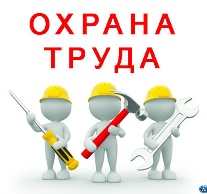 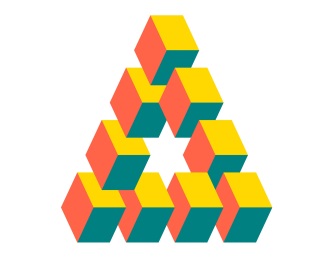 Охрана труда
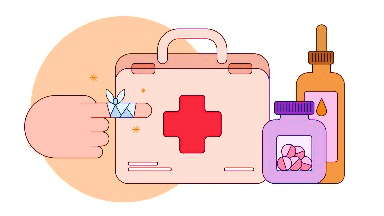 Обучение по оказанию первой помощи пострадавшим
1 раз в 3 года
п. 36 Правил № 2464
 Программы обучения по оказанию первой помощи пострадавшим 
►в объеме не  менее 8 часов
►практические занятия не менее 50%
п. 34 Правил № 2464
Приказ о создании комиссии по проверке знаний работников по оказанию первой помощи пострадавшим
п. 33 Правил № 2464
Перечень работников организации, подлежащих обучению по оказанию первой помощи пострадавшим
п. 91 Правил № 2464
Протоколы проверки знаний работников по оказанию первой помощи пострадавшим
п. 96 Правил № 2464
Приказ о назначении ответственных лиц за проведение обучения по оказанию первой помощи пострадавшим
Работодатель должен иметь не менее 2 лиц, проводящих обучение по охране труда, в штате организации: обучение по ОПП не менее 8 часов+ подготовка «Преподаватель, обучающий приемам ОПП» 
(п.35 Правил №2464)
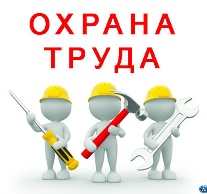 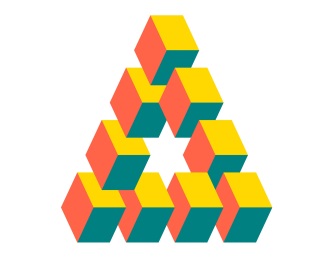 Охрана труда
Несчастные случаи
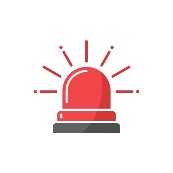 ст.227-231 ТК РФ
Приказ Минтруда России от 20.04.2022 № 223н 
«Об утверждении Положения об особенностях расследования несчастных случаев на производстве в отдельных отраслях и организациях, форм документов, соответствующих классификаторов, необходимых для расследования несчастных случаев на производстве»
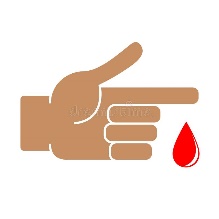 Учет микротравм
ст.226 ТК РФ
Приказ Минтруда России от 15 сентября 2021 г. № 632н 
«Об утверждении рекомендации по учету микроповреждений (микротравм) работников»
Обязательные документы
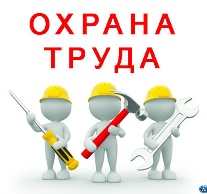 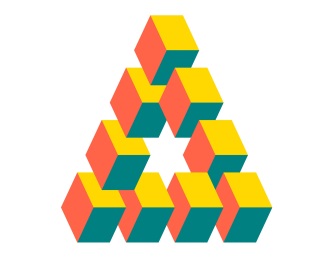 Охрана труда
Медицинские осмотры
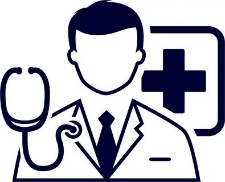 ст. 214 и 220 ТК РФ
Приказ Минздрава России от 28.01.2021 N 29н
«Об утверждении Порядка проведения обязательных предварительных и периодических медицинских осмотров работников, предусмотренных частью четвертой статьи 213 Трудового кодекса Российской Федерации, перечня медицинских противопоказаний к осуществлению работ с вредными и (или) опасными производственными факторами, а также работам, при выполнении которых проводятся обязательные предварительные и периодические медицинские осмотры».
Обязательные документы
Медосмотры проводятся работникам, занятым во вредных или опасных условиях труда либо при определенных видах работ п.1 Приказа № 29н
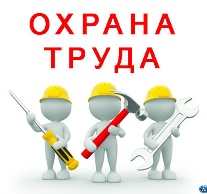 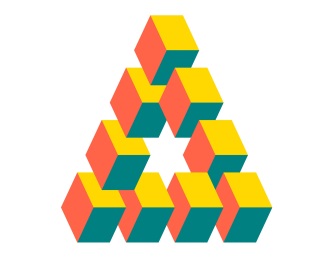 Охрана труда
Обязательное психиатрическое освидетельствование
ст. 214 и 220 ТК РФ
Приказ Минздрава России от 20.05.2022 № 342н
"Об утверждении порядка прохождения обязательного психиатрического освидетельствования работниками, осуществляющими отдельные виды деятельности, его периодичности, а также видов деятельности, при осуществлении которых проводится психиатрическое освидетельствование"
Обязательные документы
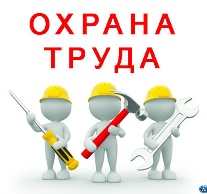 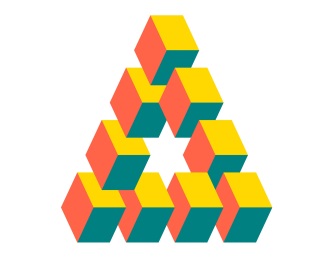 Охрана труда
Аптечка первой помощи
Оценка профессиональных рисков
ст. 223 ТК РФ
Приказ Минздрава России от 15.12.2020 № 1331 
 «Об утверждении требований к комплектации медицинскими изделиями аптечки для оказания первой помощи работникам»
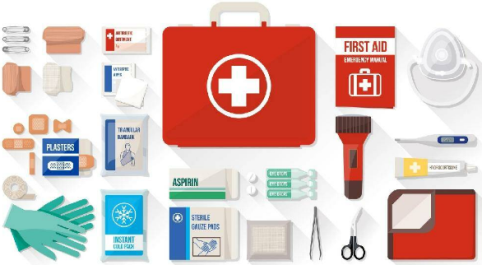 Обязательные документы
Спасибо за внимание!
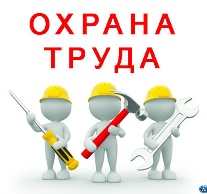